Objectives Overview
2
Discovering Computers 2012: Chapter 13
See Page 663
for Detailed Objectives
Objectives Overview
3
Discovering Computers 2012: Chapter 13
See Page 663
for Detailed Objectives
Computer Programs and Programming Languages
A computer program is a series of instructions that directs a computer to perform tasks
Created by a programmer using a programming language
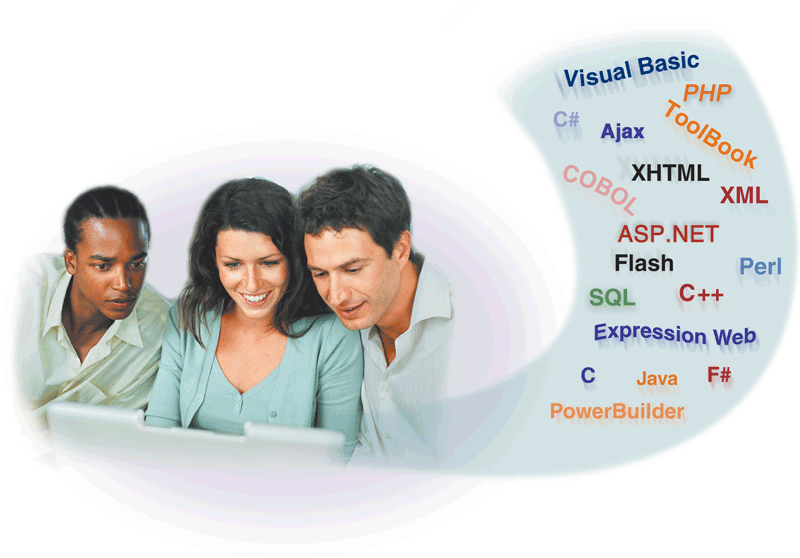 4
Discovering Computers 2012: Chapter 13
Pages 664 – 665
Figure 13-1
Low-Level Languages
Machine language is the first generation of programming languages
Only language the computer directly recognizes
5
Discovering Computers 2012: Chapter 13
Page 665
Figure 13-2
Low-Level Languages
Assembly language is the second generation of programming languages
Programmer writes instructions using  symbolic instruction codes
A source program contains the code to be converted to machine language
6
Discovering Computers 2012: Chapter 13
Pages 665 – 666
Figure 13-3
Procedural Languages
In a procedural language, the programmer writes instructions that tell the computer what to accomplish and how to do it
Third-generation language (3GL)
7
Discovering Computers 2012: Chapter 13
Pages 666 - 667
Procedural Languages
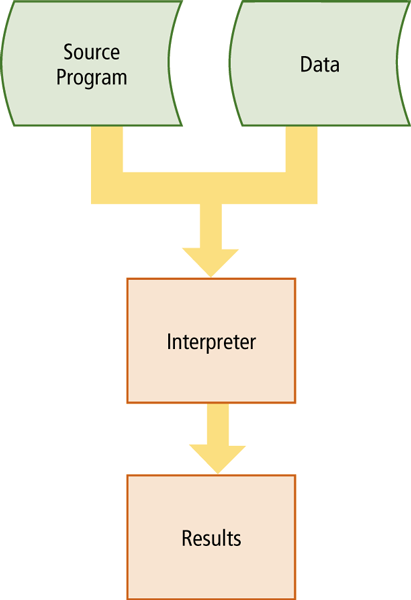 8
Discovering Computers 2012: Chapter 13
Page 667
Figures 13-4 – 13-5
Procedural Languages
The C programming language is used to write many of today’s programs
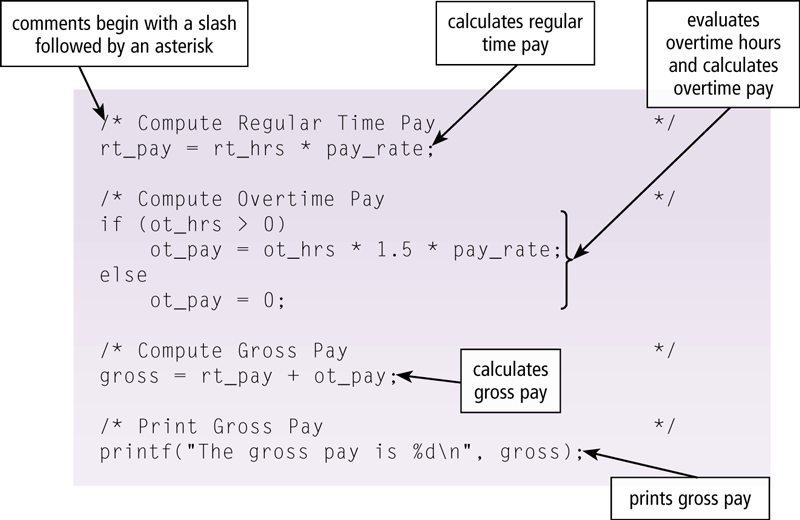 9
Discovering Computers 2012: Chapter 13
Page 668
Figure 13-6
Procedural Languages
COBOL (COmmon Business-Oriented Language) is designed for business applications, but easy to read because of the English-like statements
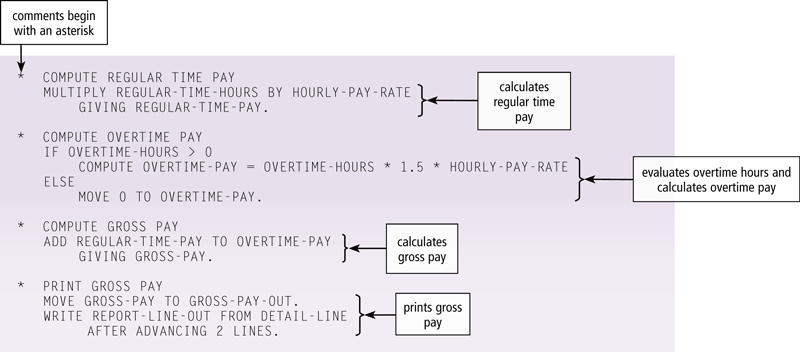 10
Discovering Computers 2012: Chapter 13
Pages 668 – 669
Figure 13-7
Object-Oriented Programming Languages and Program Development Tools
An object-oriented programming (OOP) language allows programmers the ability to reuse and modify existing objects
Other advantages include:
11
Discovering Computers 2012: Chapter 13
Page 669
Object-Oriented Programming Languages and Program Development Tools
Java is an object-oriented programming language developed by Sun Microsystems
The Just-in-time (JIT) compiler converts the bytecode into machine-dependent code
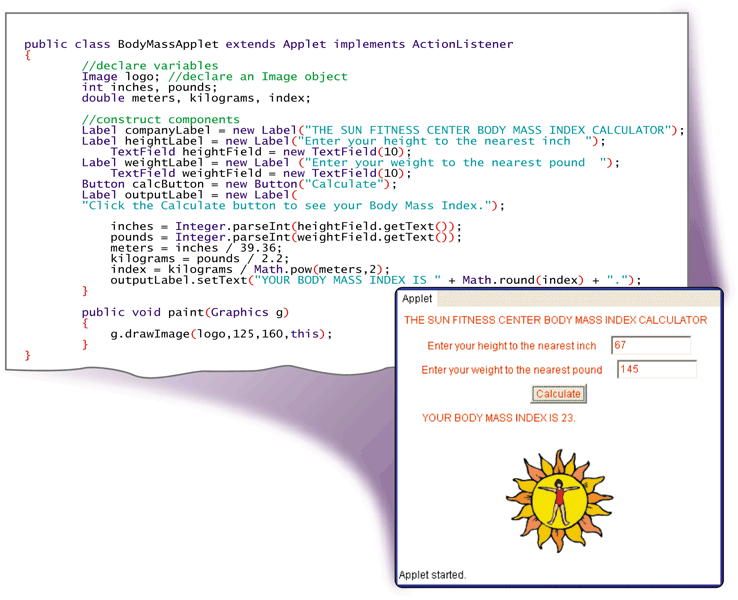 12
Discovering Computers 2012: Chapter 13
Page 670
Figure 13-8
Object-Oriented Programming Languages and Program Development Tools
The Microsoft .NET Framework allows almost any type of program to run on the Internet or an internal business network, as well as computers and mobile devices
Features include:
13
Discovering Computers 2012: Chapter 13
Page 670
Object-Oriented Programming Languages and Program Development Tools
C++ is an extension of the C programming language
C# is based on C++ and was developed by Microsoft
F# combines the benefits of an object-oriented language with those of a functional language
14
Discovering Computers 2012: Chapter 13
Page 671
Figure 13-9
Object-Oriented Programming Languages and Program Development Tools
15
Discovering Computers 2012: Chapter 13
Pages 671 - 673
Object-Oriented Programming Languages and Program Development Tools
16
Discovering Computers 2012: Chapter 13
Page 672
Figure 13-10
Object-Oriented Programming Languages and Program Development Tools
17
Discovering Computers 2012: Chapter 13
Page 673
Object-Oriented Programming Languages and Program Development Tools
18
Discovering Computers 2012: Chapter 13
Page 673
Figure 13-11
Object-Oriented Programming Languages and Program Development Tools
PowerBuilder is a powerful program development RAD tool
Best suited for Web-based, .NET, and large-scale enterprise object-oriented applications
19
Discovering Computers 2012: Chapter 13
Page 674
Figure 13-12
Other Programming Languages and Development Tools
A 4GL (fourth-generation language) is a nonprocedural language that enables users and programmers to access data in a database
One popular 4GL is SQL
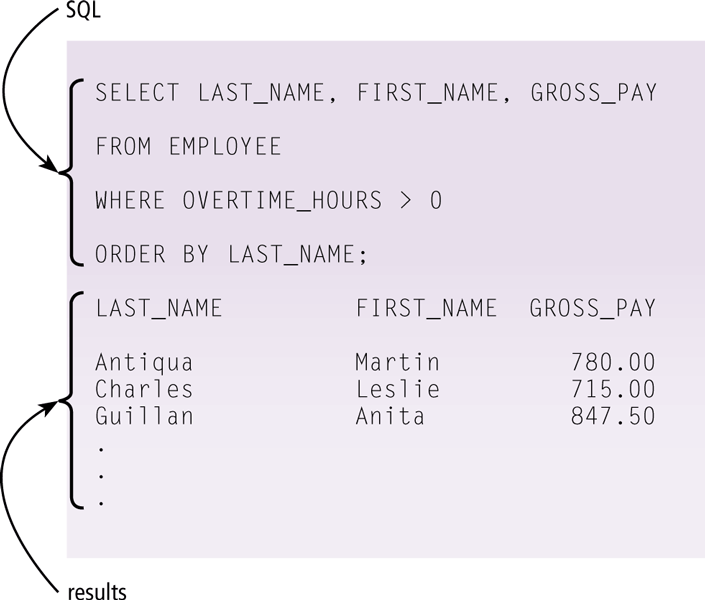 20
Discovering Computers 2012: Chapter 13
Page 674
Figure 13-13
Other Programming Languages and Development Tools
Classic programming languages include:
21
Discovering Computers 2012: Chapter 13
Page 675
Figure 13-14
Other Programming Languages and Development Tools
An application generator is a program that creates source code or machine code from a specification of the required functionality
Often bundled as part of a DBMS
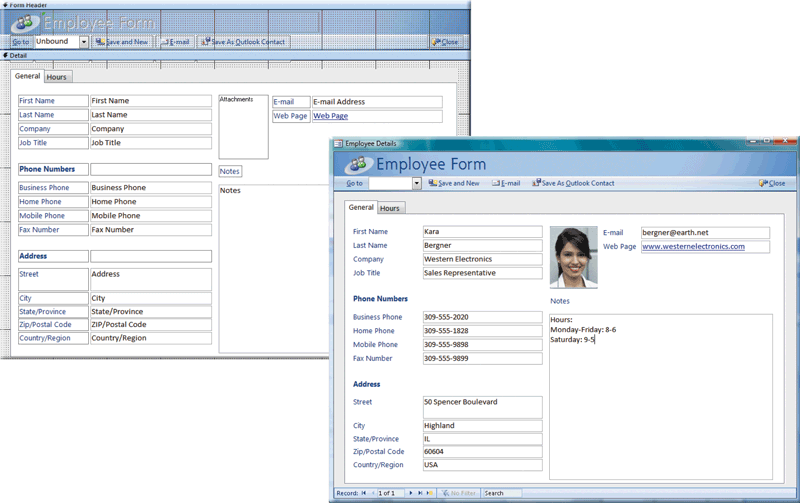 22
Discovering Computers 2012: Chapter 13
Page 676
Figure 13-15
Other Programming Languages and Development Tools
A macro is a series of statements that instructs an application how to complete a task
You usually create the macro in one of two ways:
Record the macro with a macro recorder
Write the macro
23
Discovering Computers 2012: Chapter 13
Page 676
Other Programming Languages and Development Tools
24
Discovering Computers 2012: Chapter 13
Page 677
Figure 13-16
Web Page Development
HTML is a special formatting language that programmers use to format documents for display on the Web
XHTML is a markup language that allows Web sites to be displayed more easily on mobile devices
25
Discovering Computers 2012: Chapter 13
Page 678
Figure 13-17
Web Page Development
XML allows Web developers to create customized tags and use predefined tags to display content appropriately on various devices
WML is a subset of XML and is used to design pages for microbrowsers
Two applications of XML are RSS 2.0 and ATOM
26
Discovering Computers 2012: Chapter 13
Page 679
Web Page Development
27
Discovering Computers 2012: Chapter 13
Page 679
Figure 13-18
Web Page Development
Web browsers can execute short programs to add interactive elements to Web pages
To send and receive information between your computer and a Web server, these programs use the CGI (common gateway interface)
28
Discovering Computers 2012: Chapter 13
Page 680
Web Page Development
29
Discovering Computers 2012: Chapter 13
Page 681
Figure 13-19
Web Page Development
Programmers write scripts, applets, servlets, or ActiveX controls using a variety of languages
30
Discovering Computers 2012: Chapter 13
Pages 682 - 683
Web Page Development
31
Discovering Computers 2012: Chapter 13
Page 682
Figure 13-20
Web Page Development
32
Discovering Computers 2012: Chapter 13
Page 683
Web Page Development
Web 2.0 allows Web sites to provide a means for users to:
33
Discovering Computers 2012: Chapter 13
Page 684
Web Page Development
Most Web 2.0 sites use APIs
An API enables programmers to interact with an environment such as a Web site or operating system
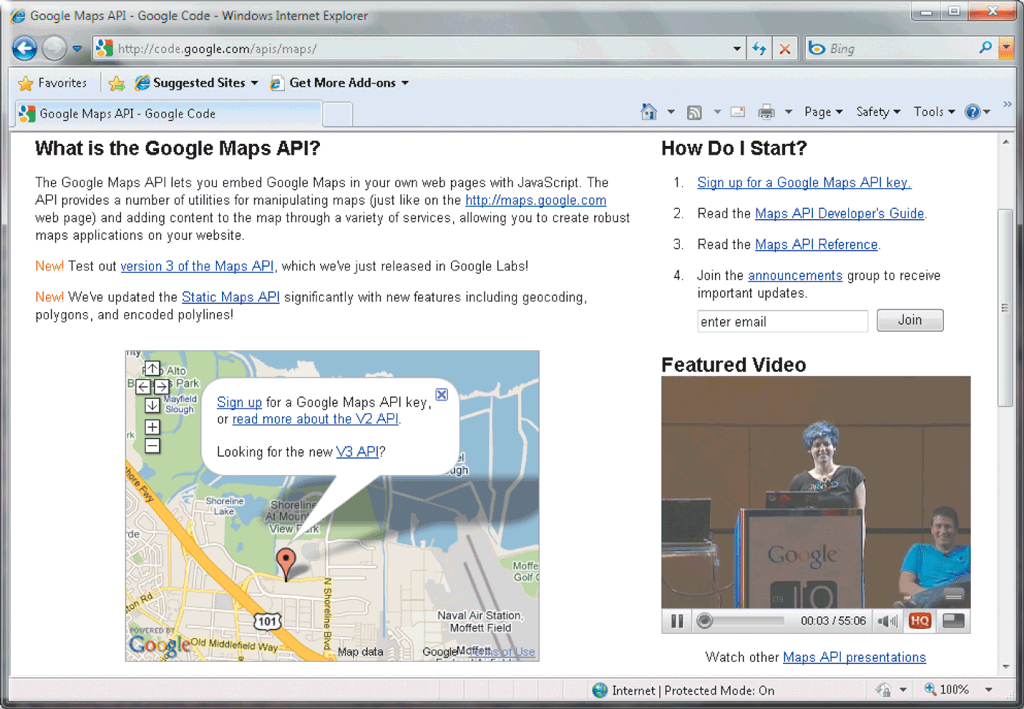 34
Discovering Computers 2012: Chapter 13
Page 684
Figure 13-21
Web Page Development
Web page authoring software can create sophisticated Web pages that include images, video, audio, animation, and other effects
35
Discovering Computers 2012: Chapter 13
Page 685
Multimedia Program Development
Multimedia authoring software allows programmers to combine text, graphics, animation, audio, and video in an interactive presentation
36
Discovering Computers 2012: Chapter 13
Page 685
Multimedia Program Development
37
Discovering Computers 2012: Chapter 13
Page 685
Figure 13-22
Program Development
Program development consists of a series of steps programmers use to build computer programs
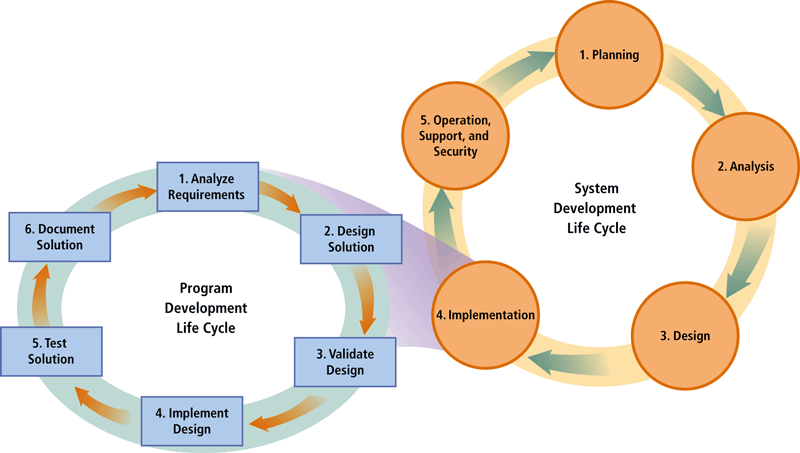 38
Discovering Computers 2012: Chapter 13
Page 686
Figure 13-23
Step 1 – Analyze Requirements
To initiate program development, programmer:
Reviews the requirements
Meets with the systems analyst and users
Identifies input, processing, and output
IPO chart
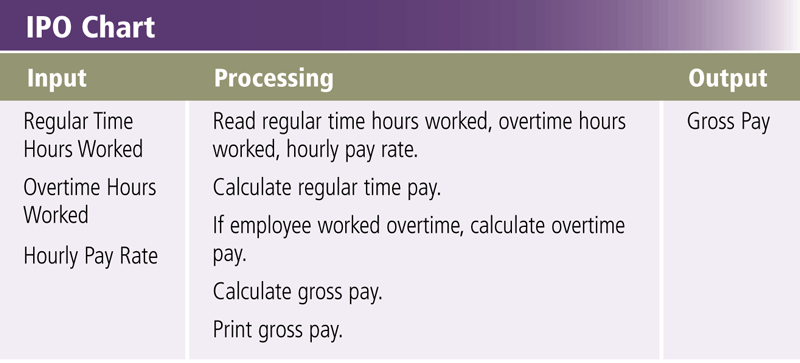 39
Discovering Computers 2012: Chapter 13
Page 687
Figure 13-24
Step 2 – Design Solution
Design a solution algorithm
In structured design, the programmer typically begins with a general design and moves toward a more detailed design
Programmers use a hierarchy chart to show program modules graphically
40
Discovering Computers 2012: Chapter 13
Pages 687 - 688
Step 2 – Design Solution
41
Discovering Computers 2012: Chapter 13
Page 688
Figure 13-25
Step 2 – Design Solution
With object-oriented (OO) design, the programmer packages the data and the program into a single object
Encapsulation
42
Discovering Computers 2012: Chapter 13
Page 689
Figure 13-26
Step 2 – Design Solution
The sequence control structure shows one or more actions following each other in order
43
Discovering Computers 2012: Chapter 13
Page 689
Figure 13-27
Step 2 – Design Solution
The selection control structure tells the program which action to take, based on a certain condition
If-then-else
Case
44
Discovering Computers 2012: Chapter 13
Page 689
Figure 13-28
Step 2 – Design Solution
45
Discovering Computers 2012: Chapter 13
Page 690
Figure 13-29
Step 2 – Design Solution
The repetition control structure enables a program to perform one or more actions repeatedly as long as a certain condition is met
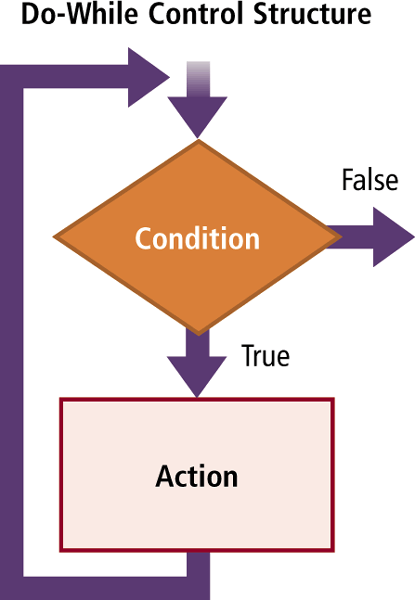 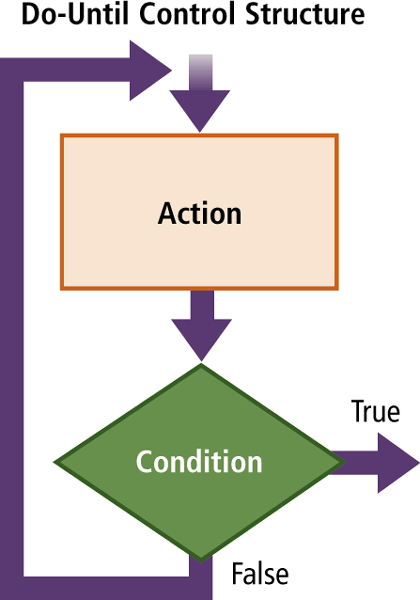 46
Discovering Computers 2012: Chapter 13
Page 690
Figures 13-30 – 13-31
Step 2 – Design Solution
A program flowchart graphically shows the logic in a solution algorithm
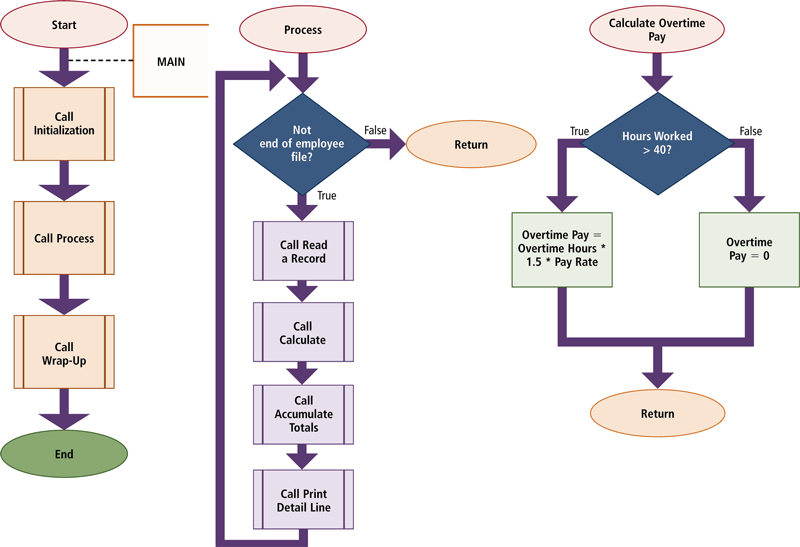 47
Discovering Computers 2012: Chapter 13
Page 691
Figure 13-33
Step 2 – Design Solution
Flowcharting software makes it easy to modify and update flowcharts
SmartDraw
Visio
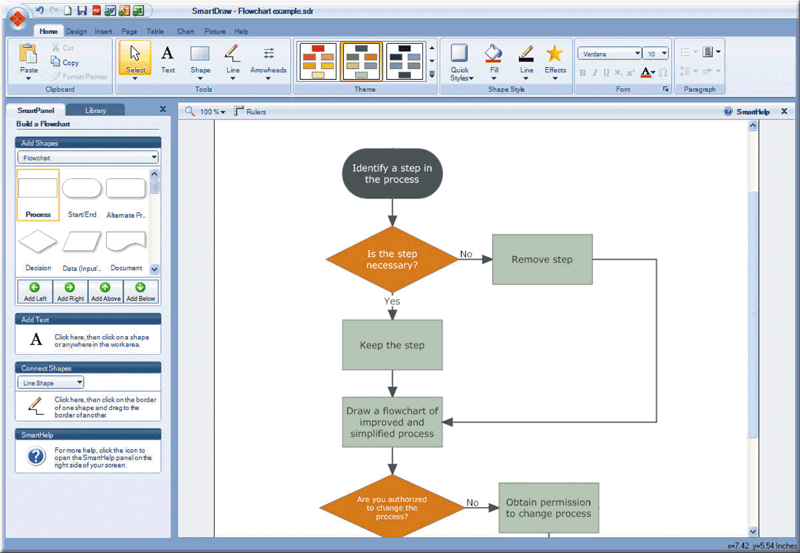 48
Discovering Computers 2012: Chapter 13
Page 692
Figure 13-34
Step 2 – Design Solution
Pseudocode uses a condensed form of English to convey program logic
49
Discovering Computers 2012: Chapter 13
Page 692
Figure 13-35
Step 2 – Design Solution
UML (Unified Modeling Language) has been adopted as a standard notation for object modeling and development
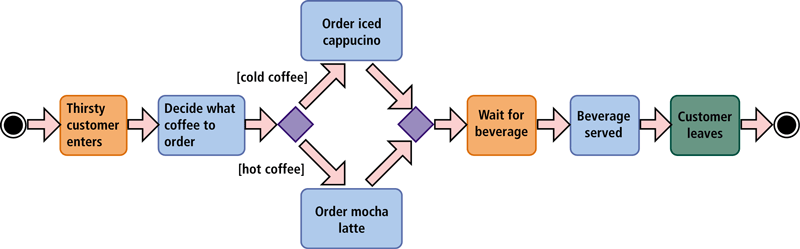 50
Discovering Computers 2012: Chapter 13
Page 693
Figure 13-37
Step 3 – Validate Design
Check for logic errors using test data
51
Discovering Computers 2012: Chapter 13
Pages 693 - 694
Step 4 – Implement Design
Implementation of the design includes using a program development tool that assists the programmer by:
Generating or providing some or all code
Writing the code that translates the design into a computer program
Creating the user interface
Extreme programming is a strategy where programmers immediately begin coding and testing solutions as soon as requirements are defined
52
Discovering Computers 2012: Chapter 13
Pages 694 - 695
Step 5 – Test Solution
53
Discovering Computers 2012: Chapter 13
Pages 695 - 696
Step 6 – Document Solution
In documenting the solution, the programmer performs two activities:
54
Discovering Computers 2012: Chapter 13
Page 696
Video: Electronic Arts Going Mobile
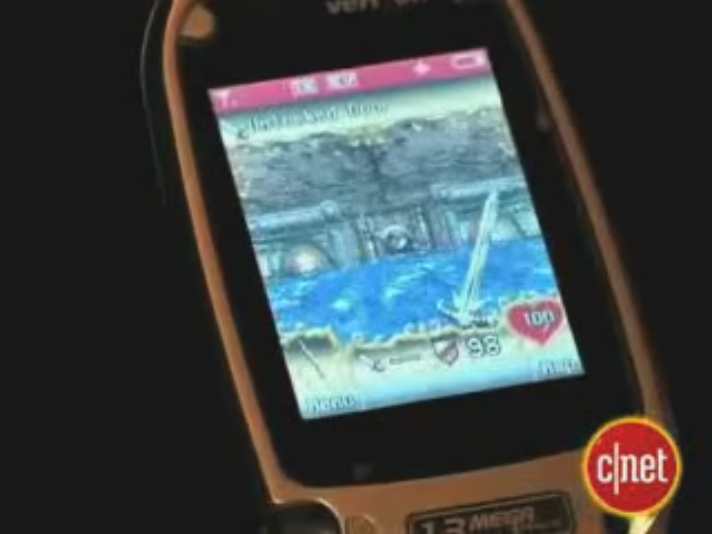 CLICK TO START
55
Discovering Computers 2012: Chapter 13
Summary
56
Discovering Computers 2012: Chapter 13
Page 697
Chapter 13 Complete